Economics Bell WorkTuesday, April 18th
Look at the pictures:
When do you think the item's price was the highest?
When do you think it was the lowest?
What you think would have caused the price change? (why column)
EconomicsChapter 6, Section 1Combining Supply & Demand
Equilibrium
Equilibrium:
the point of balance at which the quantity demanded equals the quantity supplied

To find equilibrium, look for the price at which the quantity supplied equals the quantity demanded.
Equilibrium
Changes in supply and demand cause prices to go up and down, which disrupts the equilibrium for a particular good or service.

In a free market, price & quantity demanded will tend to move toward equilibrium whenever they find themselves in disequilibrium.
Equilibrium
Buyers and sellers will purchase exactly as much of a good as firms are willing to sell.
Equilibrium
How many slices are sold at $2.00 a slice?
Equilibrium
How many slices are sold at $2.00 a slice?
150 slices
Equilibrium
How many slices are sold at the equilibrium?
Equilibrium
How many slices are sold at the equilibrium?
200 slices
Equilibrium
How does this cartoon show the relationship of supply and demand?
Equilibrium
How does this cartoon show the relationship of supply and demand?
This cartoon shows supply and demand struggling to reach equilibrium.
Disequilibrium
Disequilibrium:
any price or quantity not at equilibrium
when quantity supplied is not equal to quantity demanded in the market
Disequilibrium: Shortage
Shortage:
when quantity demanded is more than quantity supplied
when the actual price in a market is below the equilibrium price
excess demand
Disequilibrium: Shortage
Buyers benefit in a shortage because the low price encourages buyers to buy more.
Disequilibrium: Shortage
As long as there is a shortage, and the quantity demanded exceeds the quantity supplied, suppliers will keep raising the price.

When the price has risen enough to close the gap, suppliers will have found the highest price that the market will bear – a new equilibrium.
Disequilibrium: Shortage
How much is the shortage when pizza is sold at $2.00 per slice?
Disequilibrium: Shortage
How much is the shortage when pizza is sold at $2.00 per slice?
100 slices
Disequilibrium: Surplus
Surplus:
when quantity supplied is more than quantity demanded
Disequilibrium: Surplus
When the market is in a surplus, the price is so high that it discourages customers from buying pizza.

In order to return to equilibrium from a surplus, prices will have to drop so demand can rise.
Disequilibrium: Surplus
How might the pizzeria solve this problem of supply?
lower the price and produce fewer slices
CHECKPOINT QUESTION
What market condition might cause a pizzeria owner to throw out many slices of pizza at the end of the day?
CHECKPOINT QUESTION
What market condition might cause a pizzeria owner to throw out many slices of pizza at the end of the day?
When the market demand is down, causing a surplus.
Price Ceiling
Price Ceiling:
a maximum price that can legally be charged for a good or service
Price Ceiling: Rent Control
Rent Control:
a price ceiling placed on apartment rent
created in New York in the 1940s to prevent inflation in the housing crisis
Price Ceiling: Rent Control
Examples of rent control side effects:
At a low price, apartments seem inexpensive and many people will try to rent apartments instead of living with their families or investing in their own houses.
Landlords will have difficulties earning profits or breaking even, causing them to cut costs, causing apartment complexes to become run down.
Fewer new apartments will be built.
Shortages may cause long waiting lists, discrimination by landlords, a lottery system, or bribery.
The only way to get a rent-controlled apartment would be to inherit it.
Price Ceiling: Rent Control
If rent control was ended:
Landlords would have a greater incentive to properly maintain their buildings and invest in new construction.
New renters would have an easier time finding an apartment, but existing tenants would no longer be able to afford the higher rent.
Price Ceiling: Rent Control
At what price is the market for apartments at equilibrium without rent control?
Price Ceiling: Rent Control
At what price is the market for apartments at equilibrium without rent control?
$900 per month
Price Ceiling: Rent Control
How does rent control lead to a shortage of desirable apartments?
Price Ceiling: Rent Control
How does rent control lead to a shortage of desirable apartments?
Landlords are less likely to increase the supply of rentals when their profits are lower.
CHECKPOINT QUESTION
How does a price ceiling affect the quantity demanded and the quantity supplied?
CHECKPOINT QUESTION
How does a price ceiling affect the quantity demanded and the quantity supplied?
A price ceiling leads to an increase in demand and a decrease in supply.
Price Floor
Price Floor:
a minimum price for a good or service
Price Floor: Minimum Wage
Minimum Wage:
a minimum price that an employer can pay a worker for one hour of labor
Price Floor: Minimum Wage
What wage is the labor market at equilibrium?
Price Floor: Minimum Wage
What wage is the labor market at equilibrium?
$6.60 per hour
Price Floor: Minimum Wage
What happens to the labor supply when the minimum wage is set at $7.25 per hour?
Price Floor: Minimum Wage
What happens to the labor supply when the minimum wage is set at $7.25 per hour?
A surplus of 4 million workers will exist because employers will employ only two million workers at that wage.
Price Floor: Price Supports
In the 1930s, the federal government began setting minimum prices for farm goods.
Example: powdered milk

Congress phased out most price supports in agriculture because they felt it seemed to conflict with free market principals.
CHECKPOINT QUESTION
How does a minimum wage above the equilibrium rate affect the supply of labor?
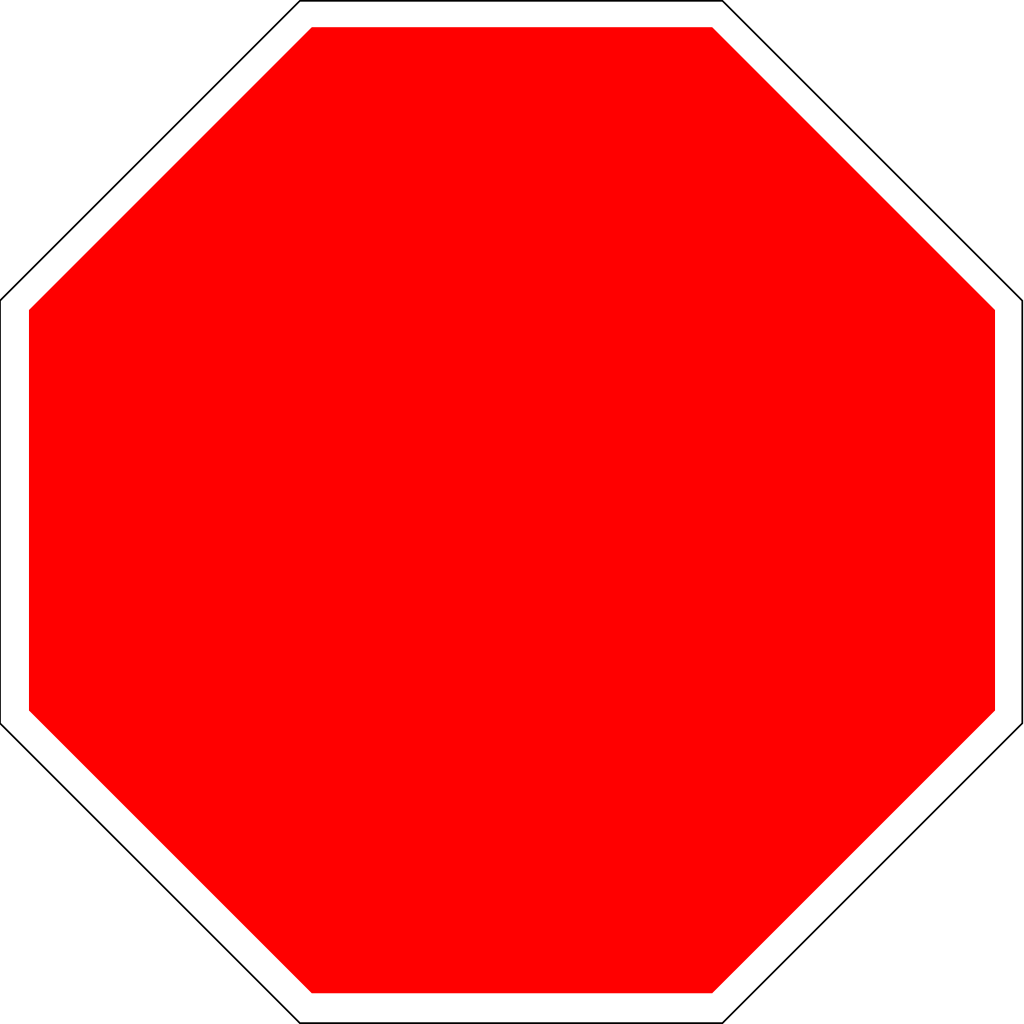 CHECKPOINT QUESTION
How does a minimum wage above the equilibrium rate affect the supply of labor?
The market condition would be excess supply.